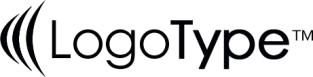 Dinamika dan Tantangan 
Pancasila sebagai Sistem Filsafat
MKU Pendidikan PANCASILA
ALLPPT.com _ Free PowerPoint Templates, Diagrams and Charts
1. Sumber Historis Pancasila sebagai Sistem Filsafat
Pembahasan sila-sila Pancasila sebagai sistem filsafat dapat ditelusuri
dalam sejarah masyarakat Indonesia sebagai berikut.
a. Sila Ketuhanan Yang Maha Esa
Sejak zaman purbakala hingga pintu gerbang kemerdekaan negara
Indonesia, masyarakat Nusantara telah melewati ribuan tahun pengaruh
agama-agama lokal, yaitu sekitar 14 abad pengaruh Hindu dan Buddha, 7
abad pengaruh Islam, dan 4 abad pengaruh Kristen.

b. Sila Kemanusiaan Yang Adil dan Beradab
Nilai-nilai kemanusiaan dalam masyarakat Indonesia dilahirkan dari
perpaduan pengalaman bangsa Indonesia dalam menyejarah. Bangsa
Indonesia sejak dahulu dikenal sebagai bangsa maritim telah menjelajah
keberbagai penjuru Nusantara, bahkan dunia.
c. Sila Persatuan Indonesia.
Kebangsaan Indonesia merefleksikan suatu kesatuan dalam keragaman
serta kebaruan dan kesilaman. Indonesia adalah bangsa majemuk
paripurna yang menakjubkan karena kemajemukan soasial, kultural, dan
teritorial dapat menyatu dalam suatu komunitas politik kebangsaan
Indonesia.

d. Sila Kerakyatan yang Dipimpin oleh Hikmat Kebijaksanaan dalam
Permusyawaratan/Perwakilan.
Demokrasi sebagai bentuk pemerintahan dari rakyat, oleh rakyat, dan
untuk rakyat memang merupakan fenomena baru di Indonesia, yang
muncul sebagai ikutan formasi negara republik Indonesia merdeka.
Sejarah menunjukkan bahwa kerajaan-kerajaan pra-Indonesia adalah
kerajaan feodal yang dikuasai oleh raja-raja autokrat.
e. Keadilan Sosial bagi Seluruh Rakyat Indonesia
Masyarakat adil dan makmur adalah impian kebahagian yang telah
berkobar ratusan tahun lamanya dalam dada keyakinan bangsa Indonesia.
Impian kebahagian itu terpahat dalam ungkapan “Gemah ripah loh jinawi,
tata tentrem kerta raharja”. Demi impian masyarakat yang adil dan
makmur itu, para pejuang bangsa telah mengorbankan dirinya untuk
mewujudkan cita-cita tersebut.
2. Sumber Sosiologis Pancasila sebagai Sistem Filsafat
Sumber sosiologis Pancasila sebagai sistem filsafat dapat diklasifikasikan
ke dalam 2 kelompok. Kelompok pertama, masyarakat awam yang memahami
Pancasila sebagai sistem filsafat yang sudah dikenal masyarakat Indonesia 
Dalam bentuk pandangan hidup, Way of life yang terdapat dalam agama, adat istiadat, 
dan budaya berbagai suku bangsa di Indonesia. Kelompok kedua,  masyarakat ilmiah-
akademis yang memahami Pancasila sebagai sistem filsafat dengan  teoriteori yang 
bersifat akademis.
3. Sumber Politis Pancasila sebagai Sistem Filsafat
Pancasila merupakan konsensus politik yang kemudian berkembang menjadi 
sistem filsafat. Sumber politis Pancasila sebagai sistem filsafat dapat 
diklasifikasikan ke dalam dua kelompok. Kelompok pertama, meliputi 
wacana politis tentang Pancasila sebagai sistem filsafat pada sidang
BPUPKI, sidang PPKI, dan kuliah umum Soekarno antara tahun 1958 dan 1959,
tentang pembahasan sila-sila Pancasila secara filosofis. Kelompok kedua,
mencakup berbagai argumen politis tentang Pancasila sebagai sistem filsafat yang 
disuarakan kembali di era reformasi dalam pidato politik Habibie 1 Juni 2011.
D. Membangun Argumen tentang Dinamika dan TantanganPancasila sebagai Sistem Filsafat
1. Dinamika Pancasila sebagai Sistem Filsafat
Pancasila sebagai sistem filsafat mengalami dinamika sebagai berikut.
Pada era pemerintahan Soekarno, Pancasila sebagai sistem filsafat dikenal
dengan istilah “Philosofische Grondslag”. Gagasan tersebut merupakan
perenungan filosofis Soekarno atas rencananya berdirinya negara Indonesia
merdeka. Ide tersebut dimaksudkan sebagai dasar kerohanian bagi
penyelenggaraan kehidupan bernegara. Ide tersebut ternyata mendapat sambutan yang 
positif dari berbagai kalangan, terutama dalam sidang BPUPKI  pertama, persisnya pada 1 Juni 1945.
Pada era Soeharto, kedudukan Pancasila sebagai sistem filsafat berkembang ke arah yang lebih praktis (dalam hal ini istilah yang lebih tepat adalah weltanschauung). Artinya,
 filsafat Pancasila tidak hanya bertujuan mencari kebenaran dan kebijaksanaan, tetapi 
juga digunakan sebagai  pedoman hidup sehari-hari. Atas dasar inilah, Soeharto 
mengembangkan  sistem filsafat Pancasila menjadi penataran P-4.

Pada era reformasi, Pancasila sebagai sistem filsafat kurang terdengar resonansinya. 
Namun, Pancasila sebagai sistem filsafat bergema dalam wacana akademik, termasuk 
kritik dan renungan yang dilontarkan oleh Habibie dalam pidato 1 Juni 2011. Habibie 
menyatakan bahwa, “Pancasila seolah-olah tenggelam dalam pusaran sejarah masa 
lalu yang tidak lagi relevan untuk disertakan dalam dialektika reformasi.
1. Tantangan Pancasila sebagai Sistem Filsafat
Beberapa bentuk tantangan terhadap Pancasila sebagai sistem filsafat
muncul dalam bentuk-bentuk sebagai berikut.
Pertama, kapitalisme, yaitu aliran yang meyakini bahwa kebebasan individual
pemilik modal untuk mengembangkan usahanya dalam rangka meraih keuntungan sebesar-besarnya merupakan upaya untuk menyejahterakan masyarakat. Salah satu bentuk tantangan kapitalisme terhadap Pancasila
sebagai sistem filsafat ialah meletakkan kebebasan individual secara berlebihan sehingga dapat menimbulkan 
berbagai dampak negatif, seperti monopoli, gaya hidup konsumerisme, dan lain-lain.
Kedua, komunisme adalah sebuah paham yang muncul sebagai reaksi atas
perkembangan kapitalisme sebagai produk masyarakat liberal. Komunisme
merupakan aliran yang meyakini bahwa kepemilikan modal dikuasai oleh
negara untuk kemakmuran rakyat secara merata. Salah satu bentuk tantangan
komunisme terhadap Pancasila sebagai sistem filsafat ialah dominasi negara
yang berlebihan sehingga dapat menghilangkan peran rakyat dalam kehidupan
bernegara.
E. Mendeskripsikan Esensi dan Urgensi Pancasila sebagai Sistem Filsafat
1. Esensi (hakikat) Pancasila sebagai Sistem Filsafat
Hakikat (esensi) Pancasila sebagai sistem filsafat terletak pada hal-hal
sebagai berikut.
Pertama; hakikat sila ketuhanan terletak pada keyakinan bangsa Indonesia
bahwa Tuhan sebagai prinsip utama dalam kehidupan semua makhluk. Artinya,
setiap mahluk hidup, termasuk warga negara harus memiliki kesadaran yang
otonom (kebebasan, kemandirian) di satu pihak, dan berkesadaran sebagai
mahluk Tuhan Yang Maha Esa yang akan dimintai pertanggungjawaban atas
semua tindakan yang dilakukan.

Kedua; hakikat sila kemanusiaan adalah manusia monopluralis, yang terdiri
atas 3 monodualis, yaitu susunan kodrat (jiwa, raga), sifat kodrat (makhluk
individu, sosial), kedudukan kodrat (makhluk pribadi yang otonom dan makhluk
Tuhan) (Notonagoro).
Ketiga, hakikat sila persatuan terkait dengan semangat kebangsaan. Rasa
kebangsaan terwujud dalam bentuk cinta tanah air, yang dibedakan ke dalam 3
jenis, yaitu tanah air real, tanah air formal, dan tanah air mental.

Keempat, hakikat sila kerakyatan terletak pada prinsip musyawarah. Artinya,
keputusan yang diambil lebih didasarkan atas semangat musyawarah untuk
mufakat, bukan membenarkan begitu saja pendapat mayoritas tanpa peduli
pendapat minoritas.

Kelima, hakikat sila keadilan terwujud dalam tiga aspek, yaitu keadilan
distributif, legal, dan komutatif. Keadilan distributif adalah keadilan bersifat
membagi dari negara kepada warga negara. Keadilan legal adalah kewajiban
warga negara terhadap negara atau dinamakan keadilan bertaat. Keadilan
komutatif adalah keadilan antara sesama warga negara (Notonagoro dalam Kaelan,
20013: 402).
2. Urgensi Pancasila sebagai Sistem Filsafat
Hal-hal penting yang sangat urgen bagi pengembangan Pancasila sebagai sistem filsafat meliputi hal-hal sebagai berikut. Pertama, meletakkan Pancasila sebagai sistem filsafat dapat memulihkan harga diri bangsa Indonesia sebagai bangsa yang merdeka dalam politik, yuridis, dan juga 
merdeka dalam mengemukakan ide-ide pemikirannya untuk kemajuan bangsa, baik secara materiil maupun spiritual. Kedua, Pancasila sebagai sistem filsafat membangun alam pemikiran yang 
berakar dari nilai-nilai budaya bangsa Indonesia sendiri sehingga mampu dalam menghadapi 
berbagai ideologi dunia. Ketiga, Pancasila sebagai sistem filsafat dapat menjadi dasar pijakan 
untuk menghadapi tantangan globalisasi yang dapat melunturkan semangat kebangsaan dan 
melemahkan sendisendi perekonomian yang berorientasi pada kesejahteraan rakyat banyak.
Keempat,
Pancasila sebagai sistem filsafat dapat menjadi way of life sekaligus way of thinking bangsa Indonesia untuk 
menjaga keseimbangan dan konsistensi antara tindakan dan pemikiran. Bahaya yang ditimbulkan kehidupan 
modern dewasa ini adalah ketidakseimbangan antara cara bertindak dan cara berpikir sehingga menimbulkan 
kerusakan lingkungan dan mental dari suatu bangsa.
F. Rangkuman tentang Pengertian dan PentingnyaPancasila sebagai Sistem Filsafat
Pancasila sebagai sistem filsafat sudah dikenal sejak para pendiri negara membicarakan masalah dasar filosofis negara (Philosofische Grondslag) dan pandangan hidup bangsa (weltanschauung). Meskipun kedua istilah 
Tersebut  mengandung muatan filsofis, tetapi Pancasila sebagai sistem filsafat yang mengandung pengertian 
lebih akademis memerlukan perenungan lebih mendalam. Filsafat Pancasila merupakan istilah yang 
mengemuka dalam dunia akademis. Ada dua pendekatan yang berkembang dalam pengertian filsafat Pancasila, yaitu Pancasila sebagai genetivus objectivus dan Pancasila sebagai  genetivus subjectivus. Kedua pendekatan 
tersebut saling melengkapi karena yang pertama meletakkan Pancasila sebagai aliran atau objek yang dikaji 
oleh aliranaliran filsafat lainnya, sedangkan yang kedua meletakkan Pancasila sebagai subjek yang mengkaji 
aliran-aliran filsafat lainnya.